الإعـاقة العـقليـة
مفهوم الإعاقة العقلية
تعتبر من الظواهر المألوفة على مر العصور, ولا يكاد يخلو مجتمع منها, كما تعتبر  موضوعاً يجمع بين اهتمامات العديد من ميادين العلوم والمعرفة كعلم النفس والتربية والطب والاجتماع والقانون ويعود سبب ذلك إلى تعدد الجهات العلمية التي ساهمت في تفسير الظاهرة.
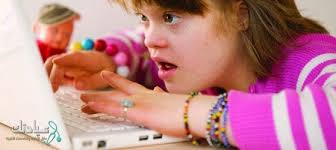 تعريف الجمعية الأميركية للتخلف العقلي :
تعريف جروسمان
تعريف هيبر
تمثل الإعاقة العقلية مستوى الأداء الوظيفي العقلي والذي يقل عن متوسط الذكاء بإنحرافين معياريين, ويصاحب ذلك خلل واضح في سلوك التكيفي. ويظهر في مراحل العمر النمائية منذ الميلاد وحتى سن 18.
الإعاقة العقلية تمثل مستوى الأداء الوظيفي العقلي الذي يقل عن متوسط الذكاء بإنحراف معياري واحد ويصاحبه خلل في السلوك التكيفي ويظهر في مراحل العمر النمائية منذ الميلاد وحتى 16
تعريف الجمعية الأميركية للإعاقة العقلية
مظاهر السلوك التكيفي
نسبة الإعاقة العقلية
بالإضافة لتعريفات الإعاقة العقلية المختلفة.
الإتجاهات نحو الإعاقة.
أدوات القياس المستخدمة.
منهجية الدراسات المستخدمة.
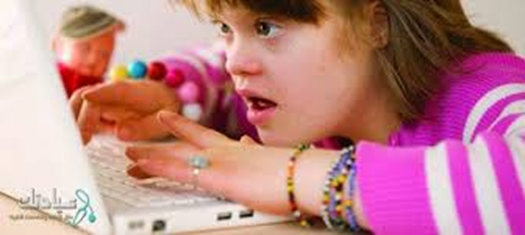 أذكري مسميات الإعاقة العقلية قديماً ؟  تختلف نسبة الإعاقة العقلية تبعاً لعوامل أذكريها ؟
تصنيف الإعاقة العقلية
متلازمة داون
وسميت نسبة إلى الطبيب المكتشف، وتشكل حوالي 10% من حالات الإعاقة العقلية المتوسطة والشديدة ويمكن التعرف على هذه الحالة قبل عملية الولادة وإثنائها كما تربط هذه الحالة بعمر الأم إذ تزداد نسبة هذه الحالة مع زيادة عمر الأم وبخاصة بعد عمر 35 سنة .
تصنيف الإعاقة العقلية حسب نسبة الذكاء:
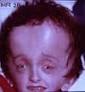 تصنيف الأطفال ذوي الإعاقة العقلية تربوياً (حسب القابلية للتعليم)
القابلين للتعليم: تتراوح درجة الذكاء بين 55 – 75.
القابلين للتدريب: تتراوح معاملات الذكاء بين 30 – 50.
الاعتماديون: تقل نسبة الذكاء عن 30 درجة.

هذا التصنيف لم يعد مقبول بعد نتائج الدراسات والأبحاث.
تصنيف حسب الحاجة للدعم
دعم متقطع: يقدم بحسب الحاجة فقط.
دعم محدود: عندما يحتاج لدعم متكرر ولكن غير مكثف.
دعم مكثف: دعم منتظم ويومي في مجال واحد على الأقل.
دعم شامل: دعم يومي مكثف وربما طوال حياته.
أسباب الإعاقة العقلية:
        75% من أسباب الإعاقة العقلية غير معروفة، تقسم أسباب الإعاقة إلى ثلاث مجموعات:

أسباب ما قبل الولادة: 
عوامل جينية: ويقصد بها العوامل الوراثية التي تنتقل عن طريق
 الجينات المحملة بالكروموسومات.
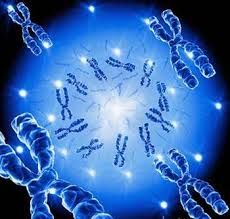 ب- عوامل غير جينية: 
      يقصد بها العوامل البيئية التي تؤثر على الجنين ومن أهمها:

الأمراض التي تصيب الأم الحامل: مثل مرض الحصبة الألمانية تؤدي إلى خلل في الجهاز العصبي المركزي ويؤدي إلى صغر حجم الدماغ واستسقاء الدماغ، مرض الزهري.
 سوء التغذية.
 الأشعة السينية.
العقاقير والأدوية.
تلوث الهواء والماء.
اختلاف العامل الرايزسي.
2.أسباب أثناء الولادة:
نقص الأوكسجين.
تأخر الولادة.
الصدمات الجسدية.
الألتهابات التي تصيب الطفل: مثل ألتهاب السحايا يؤدي إلى إصابه الجهاز العصبي المركزي.

3. أسباب ما بعد الولادة:
سوء التغذية.
الحوادث والصدمات.
الأمراض والالتهابات وارتفاع درجات الحرارة: مثل الحصبة وألتهاب السحايا.
العقاقير والأدوية.
عددي 2 من تصنيفات الإعاقة؟      عددي 2 من أسباب الإعاقة العقلية أثناء الولادة؟
قياس وتشخيص الإعاقة العقلية:
تعتبر عملية تشخيص حالات الإعاقة العقلية عملية معقدة تنطوي على التركيز على الخصائص الطبية والعقلية والاجتماعية والتربوية, فمع بداية القرن التاسع عشر بدأ تشخيص حالات الإعاقة العقلية من وجهة نظر طبية, ولكن وبعد عام 1905 ومع ظهور مقاييس الذكاء بينيه ووكسلر أصبح التركيز على القدرات العقلية, وفي أواخر الخمسينات بدأ متخصصون الإعاقة العقلية والتربية الخاصة وعلم النفس بتوجيه انتقادات إلى مقاييس الذكاء والتي خلاصتها أن مقاييس الذكاء وحدها غير كافية في تشخيص حالات الإعاقة العقلية إذ أن حصول الفرد على درجة منخفضة في مقاييس الذكاء لايعني بالضرورة أن الفرد معاق عقلياً إذا أظهر قدرة على التكيف الإجتماعي.
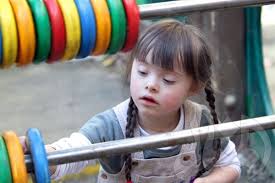 ونتيجة لذلك ظهر بُعد جديد في تشخيص حالات الإعاقة العقلية ألا وهو بعد السلوك التكيفي ودخل هذا البعد في عملية تعريف الإعاقة العقلية, كما ظهرت المقاييس الخاصة بذلك البعد ومنها مقاييس الجمعية الأمريكية للإعاقة العقلية (مقياس السلوك التكيفي), وفي السبعينات ظهرت المقاييس التحصيلية والتي تهدف إلى قياس وتشخيص الجوانب الأكاديمية التحصيلية لدى المعاق عقلياً ومنها مقياس المهارات العددية ومقياس مهارات الكتابة ومقياس المهارات اللغوية.

ويعتبر الاتجاه التكاملي من الاتجاهات المقبولة, إذ يجمع بين الخصائص الأربعة الرئيسية وهي الطبي والسيكومتري والاجتماعي والتحصيلي.
الاتجاه التكاملي في تشخيص الإعاقة العقلية:
الخصائص السلوكية لدى المعاقين عقلياً:
الخصائص التعليمية:
  1- التعلم: 
النقص الواضح في القدرة على التعلم من تلقاء أنفسهم مقارنة بالأطفال العاديين.
2- الانتباه: 
 أ- يعاني المعاقين من نقص واضح في الانتباه والتعلم التمييزي.
 ب- يعاني من فرص الاحباط والشعور بالفشل.
 ج- يعاني من مرحلة استقبال المعلومات.
 د- يميل إلى تجميع الأشياء أوتصنيفها بطريقة غير صحيحة وقد يعود السبب إلى الطريقة التي يستقبل فيها تعليمات التصنيف.
3- التذكر:
   أ- تقل قدرة المعاق عقلياً على التذكر ويعود ذلك إلى ضعف قدرته على استعمال وسائل أواستراتيجيات أووسائط للتذكر.

  ب- ترتبط درجة التذكر بالطريقة التي تتم بها عملية التعلم فكلما كانت الطريقة أكثر حسية كلما زادت القدرة على التذكر.

 ج- تتضمن عملية التذكر 3 مراحل رئيسية هي: استقبال المعلومات وتخزينها ثم استرجاعها وتبدو مشكلة المعاق عقلياً الرئيسية في مرحلة استقبال المعلومات وذلك بسبب ضعف درجة الانتباه لديه.
خصائص الأطفال ذوي الإعاقة العقلية
انتقال أثر التعلم:
يعاني المعاقين عقلياً من نقص واضح في نقل أثر التعلم من موقف إلى آخر ويبدو السبب في ذلك فشلهم في التعرف إلى أوجه الشبه والاختلاف بين الموقف المتعلم السابق والجديد.

الخصائص اللغوية:
يعاني المعاقين عقلياً من بطء في النمو اللغوي وأن أكثر المشكلات اللغوية شيوعاً هي مشكلات النطق والتأتأة وقلة عدد المفردات اللغوية.
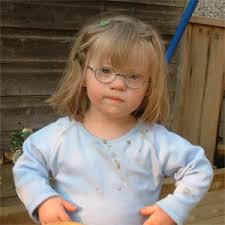 مناهج وطرائق تدريس المعاقين عقلياً:
تختلف برامج ومناهج المعاقين عقلياً عن برامج ومناهج العاديين من حيث محتوى تلك البرامج وطرائق تدريسها حيث أن منهاج المعاقين منهاج فردي.
مناهج وطرائق تدريس المعاقين عقلياً
البعد الأول /  المهارات الاستقلالية .
مهارات الحياة اليومية ، مهارات العناية الذاتية . 
البعد الثاني / المهارات الحركية .
المهارات الحركية العامة، المهارات الحركية الدقيقة .
البعد الثالث/  المهارات اللغوية .
مهارات اللغة الاستقبالية، مهارات اللغة التعبيرية .
البعد الرابع /  المهارات الأكاديمية . 
مهارات القراءة، مهارات الكتابة، مهارات الرياضيات .
البعد الخامس/ المهارات المهنية .
البعد السادس/ المهارات الاجتماعية . 
البعد السابع / مهارات السلامة .
البعد الثامن  / المهارات الاقتصادية .
تنظيم صفوف المعاقين عقلياً
تنظم صفوف أومجموعات المعاقين عقلياً وفق عدد من المتغيرات أهمها: العمر العقلي والعمر الزمني.
تنظيم مجموعات المعاقين عقلياّ بحسب متغير العمر الزمني فقد تقسم إلى: 
مجموعة ماقبل سن السادسة.
مجموعة مابعد سن السادسة وقبل الثامنة. 
مجموعة مابعد سن الثامنة وقبل سن العاشرة.
مجموعة مابعد سن العاشرة وقبل سن الثانية عشرة.
مجموعة مابعد سن الثانية عشرة وقبل سن الرابعة عشرة مجموعة مابعد سن الرابعة عشرة.
 
أما اذا أخذنا تنظيم مجموعات المعاقين عقلياّ بحسب متغير العمر العقلي فقد تقسم إلى:
 مجموعة الإعاقة العقلية الشديدة.
مجموعة الإعاقة العقلية المتوسطة.
مجموعة الإعاقة العقلية البسيطة.
أما اذا أخذنا تنظيم مجموعات المعاقين عقلياّ بحسب متغير العمر العقلي والزمني فقد تقسم إلى:
المجموعة الأولى: هي التي تتراوح أعمارهم الزمنية من 2 – 4 سنوات وعمرهم العقلي مابين 2 _ 4 سنوات. 

المجموعة الثانية: هي التي تتراوح أعمارهم الزمنية من  9 _ 13 سنة وعمرهم العقلي مابين  4 _ 6 سنوات. 

المجموعة الثالثة: هي التي تتراوح أعمارهم الزمني من  9 _ 13 سنوات وعمرهم العقلي مابين  9 _ 6 سنوات. 

المجموعة الرابعة:  هي التي يتجاوز عمرهم الزمني 13 سنة وعمرهم العقلي 9 سنوات.
المبادئ لتعليم وتدريب الأطفال ذوي الإعاقة العقلية
تركيز انتباه الطفل من خلال تنظيم المثيرات والمواد بالبيئة الصفية.
الانتقال التدريجي من المهارات البسيطة إلى المهارات الأكثر تعقيداً حسب قدرات الأطفال.
تحديد مستوى إتقان الطفل للمهارات المطلوبة منه.

تأكيد المحاولات الناجحة وعدم التركيز على خبرات الفشل.
استخدام المواد الطبيعية في عملية التدريب كلما أمكن.
توزيع التدريب، بجلسات قصيرة تتخللها فترات راحة واختبارات. 
تبني توقعات إيجابية من الطفل.
ما هي أنواع التشخيص في الاتجاه التكاملي؟      ما هي الطريقة التي يدرس بها منهج ذوي الإعاقة العقلية؟
https://www.youtube.com/watch?v=kFQpqigIcOY


https://www.youtube.com/watch?v=Rz4wbdeqIPM